Niveau Débutant 6 semainesLancement du projet
1
Rappel modalités d’évaluation
Rappel des MCC
     (pour les étudiants non dispensés d’assiduité)
Examen final : 14 points
Projet individuel débutant : 4 points
Note de CC : 2 points
Pénalité d’absence pour absences répétées
2
Le projet individuel (1/3)
réflexion sur la recherche d'information
réflexion sur la citation de sources
réflexion sur la gestion de fichiers sur disques et sur les formats de fichiers
rédaction d'un document
mettre en pratique les TD
3
Le projet individuel (2/3)
Le travail en quelques points 
Rechercher 3 citations, 3 images
Analyser la qualité des sites, la taille et le droit des images
Rendre un dossier
un fichier « traitement de texte » 
un dossier d’images
4
Le projet individuel (3/3)
Calendrier (pour les étudiants en « débutant 6 semaines »)
début séance 2
fin séance 5 (remise au plus tard pour la séance)

Pour plus d’info :http://www.univ-montp3.fr/miap/ens/info/
   Debutant/Accueil/ProjetIndividuel.html
5
Utilisation d’informations
Citation
On fait une citation quand on reprend tous les mots d’un texte d’un autre auteur
On met la citation entre guillemets ou en italique… 
Si on omet certains mots, on l’indique : [...] 
On doit TOUT reprendre  (sa mise en forme - gras, italique - et les éventuelles erreurs dans le texte initial)
[Speaker Notes: Oralement : citer permet de valoriser son travail]
Pour indiquer la source d’une citation ? De nombreux standards !
Exemple 1
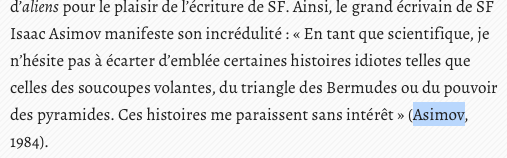 Nom de famille de l’auteur + année
Texte repris entre
guillemets
Pour indiquer la source d’une citation ? De nombreux standards !
Exemple 1 (suite)
Bibliographie en fin de document (auteur, site, url…)
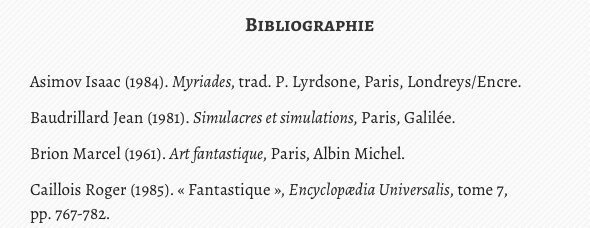 Pour indiquer la source d’une citation ? De nombreux standards !
Exemple 2
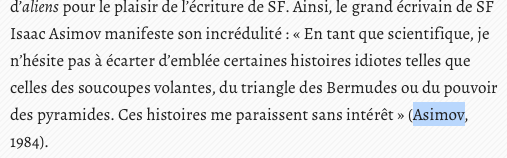 [1]
Numéro d’apparition dans la biblio
Texte repris entre
guillemet
Pour indiquer la source d’une citation ? De nombreux standards !
Exemple 2 (suite)
Bibliographie en fin de document (numéro)
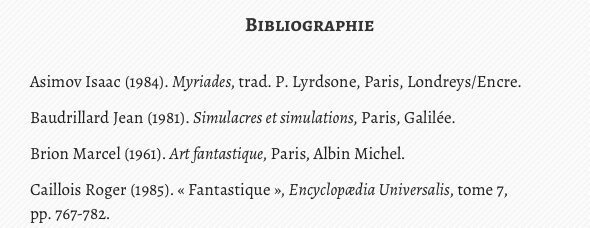 [1]
[2]
[3]
[4]
Pour indiquer la source d’une citation ? De nombreux standards !
Exemple 3
Information sur l’auteur et la date de publication dans le texte
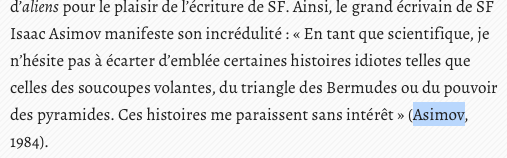 1
Appel de note de bas de page
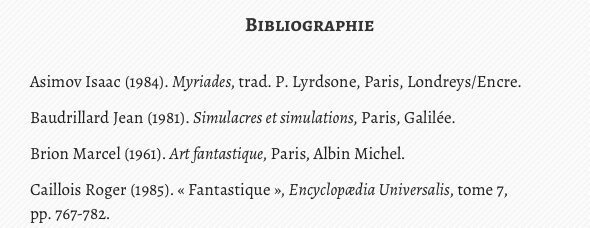 1
Vous serez aussi amenés à
Reformuler, résumer
La pensée d’autres auteurs
Pas de mise en forme particulière 
Toujours indiquer d’où provient l’idée



Dans tous les cas
Ne tombez pas dans le plagiat !
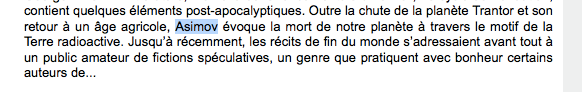 [Speaker Notes: Plagiat : l’université s’est engagé dans la lutte anti-plagiat et tout travail d’étudiant peut être passé dans une application anti-plagiat (cf règlement des études)]